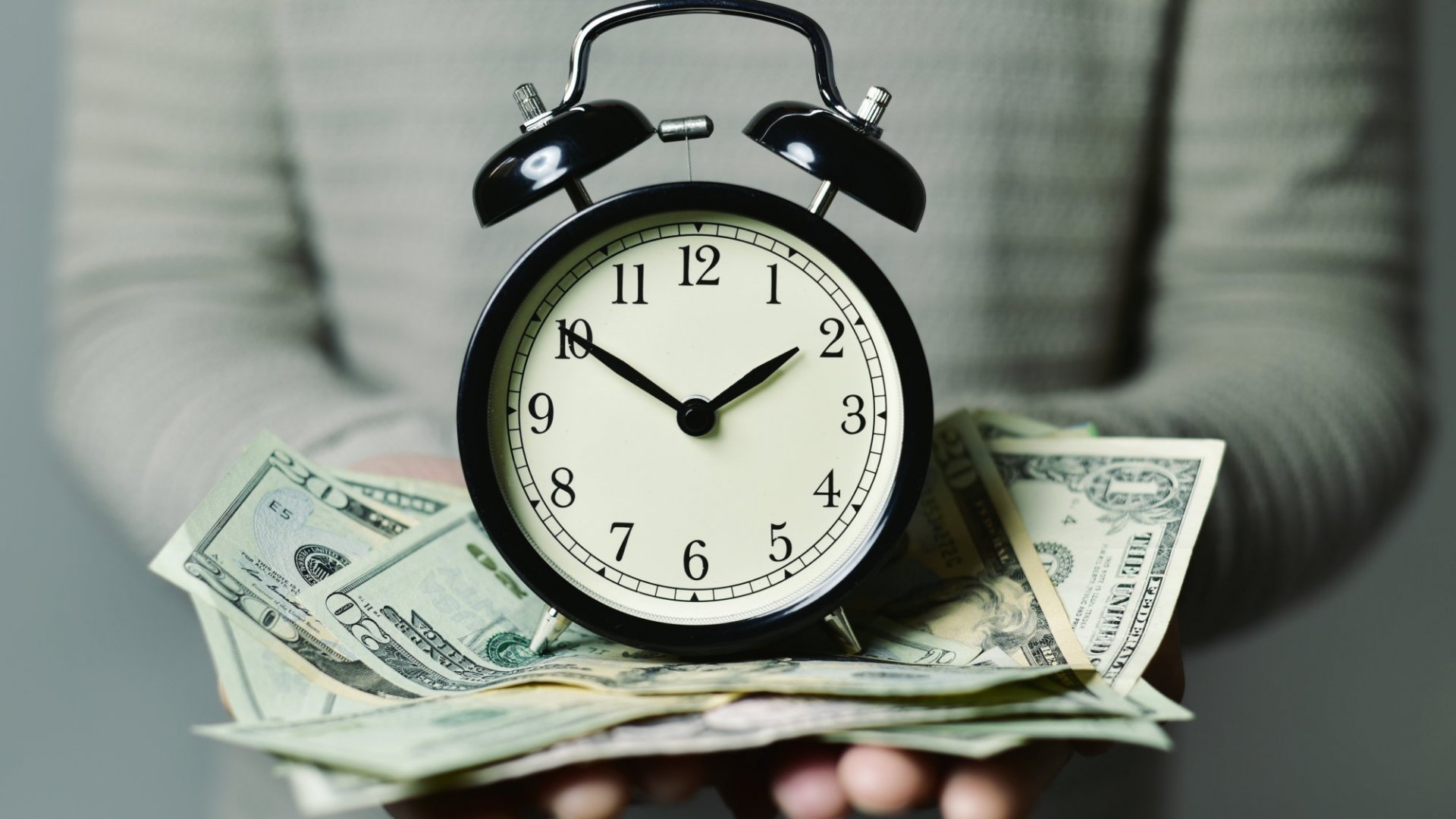 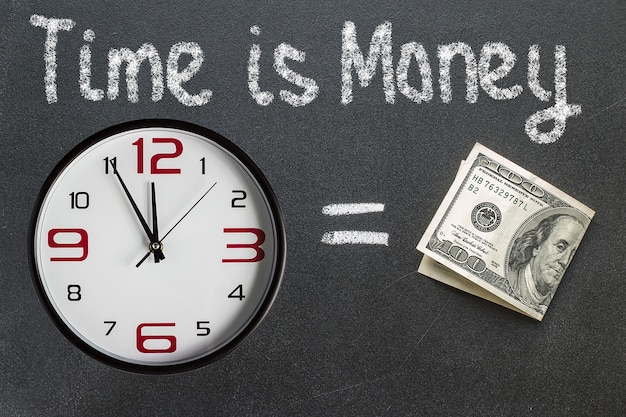 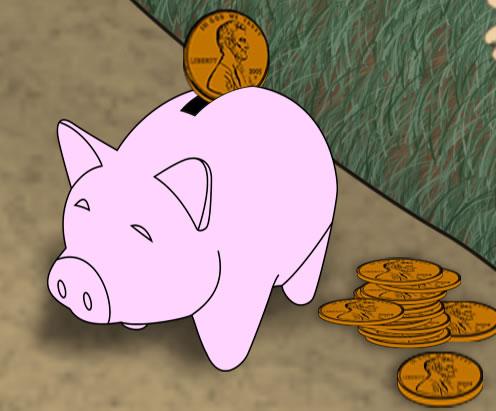 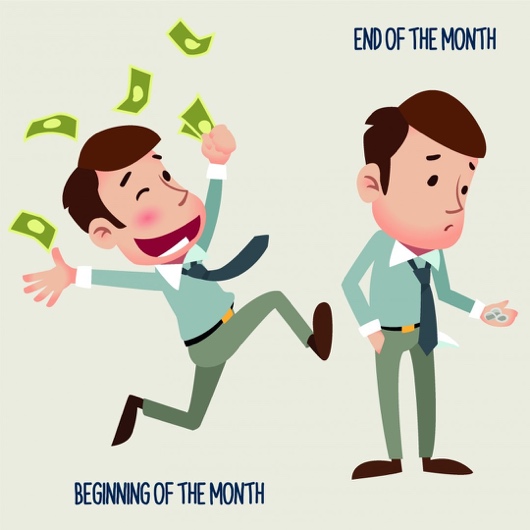 1. A penny saved is a penny earned                   
2.  Go Dutch 
3. Flat broke / break the bank 
4. Bring home the bacon
5. Live from hand to mouth
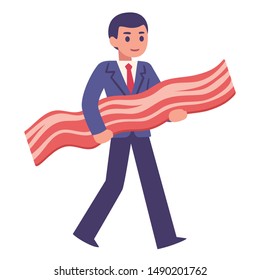 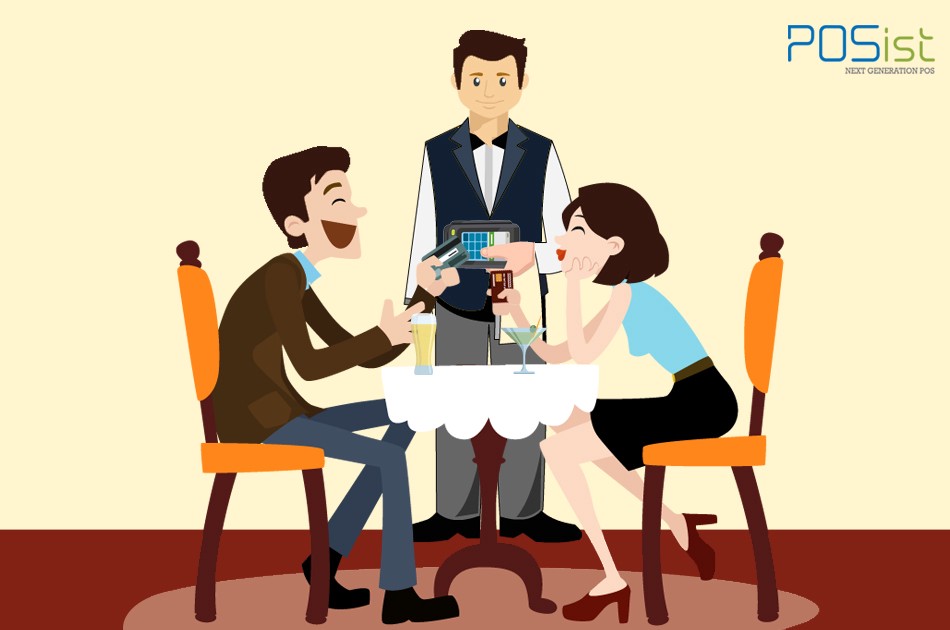 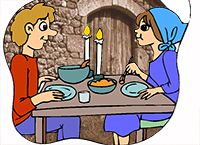 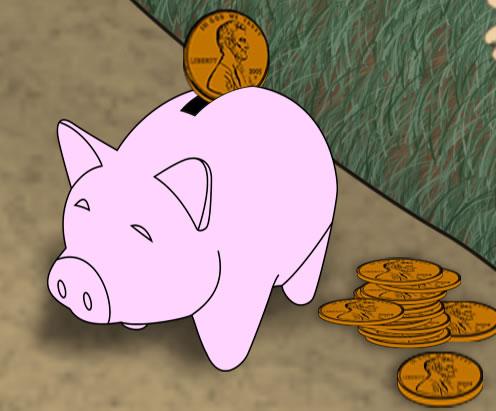 1. A penny saved is a penny earned   
Russian equivalent: копейка рубль бережет
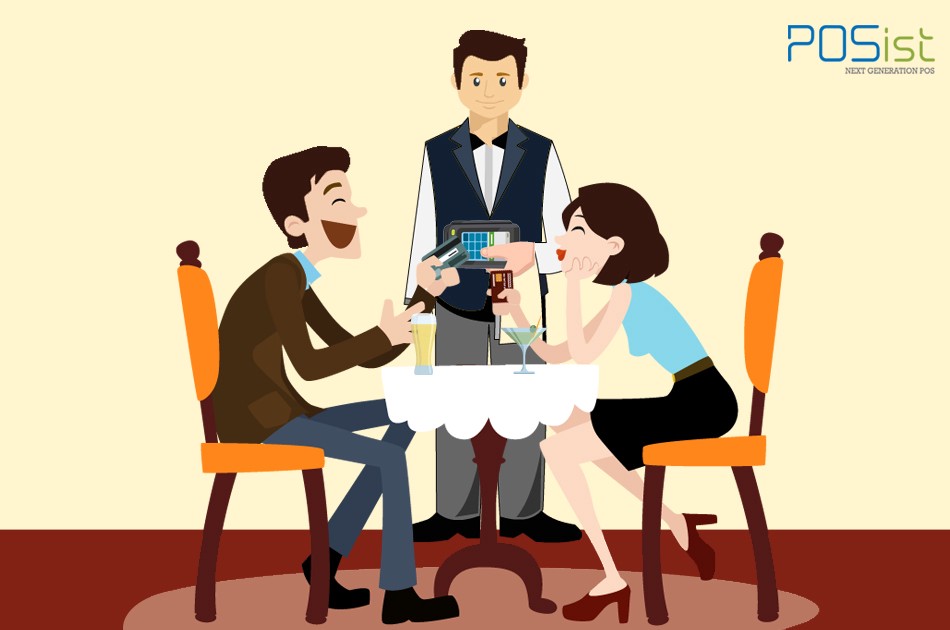 2.  Go Dutch 
Russian equivalent: платить вскладчину / каждый сам за себя
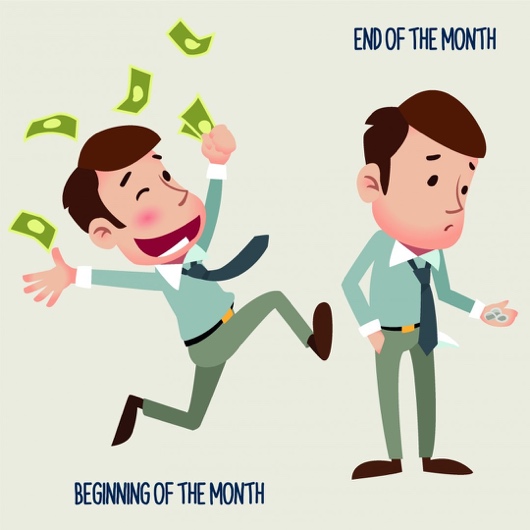 3. Flat broke / break the bank
Russian equivalent: на мели / без гроша в кармане
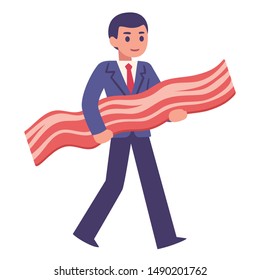 4. Bring home the bacon
Russian equivalent: зарабатывать на жизнь
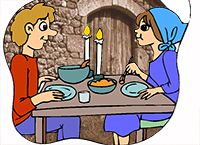 5. Live from hand to mouth
Russian equivalent: жить впроголодь / еле сводить концы с концами
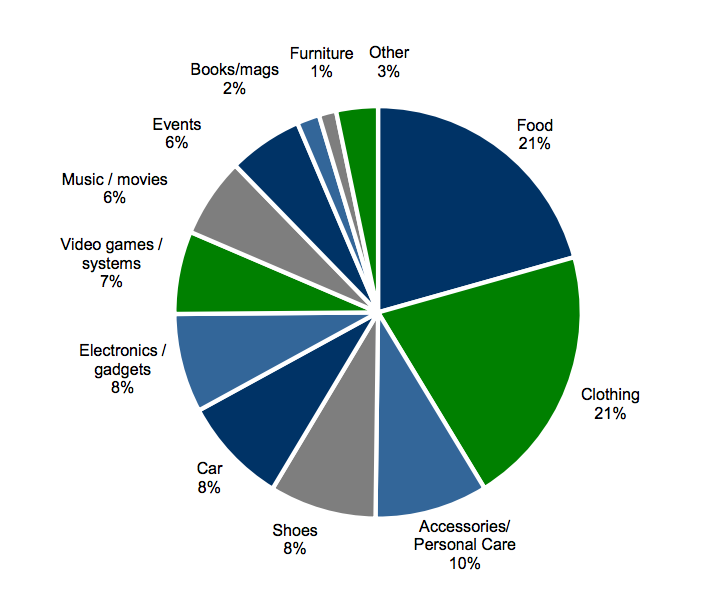 The pie chart shows …

At first glance it is clear that the biggest amount of money is spent on … 

As we can see from the chart, …     while ….

Another interesting feature of the poll  …

I would like to conclude by saying that, ….
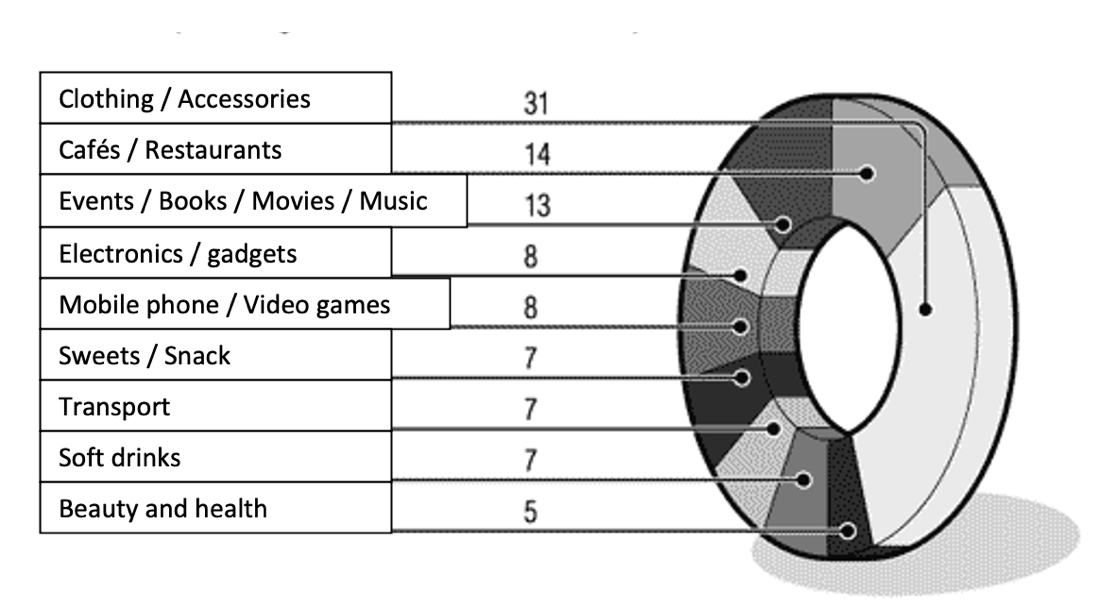